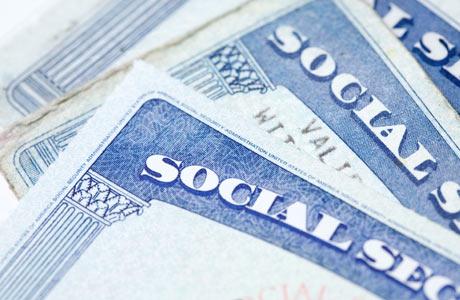 Social Security Benefits, Finances, and Policy OptionsA Primer
Virginia P. Reno and Elisa A. Walker
National Academy of Social Insurance • www.nasi.org
April 2012
[Speaker Notes: The purpose of this primer is to provide basic background information about Social Security: its benefits, financing, affordability, and policy options to strengthen it. The primer is formatted as a slide presentation with accompanying talking points and it is intended to be a useful resource that can be adapted to fit a variety of purposes. Readers may also download it in PDF format at www.nasi.org.

Data in the primer reflect estimates from the 2012 Trustees Report.

Virginia Reno, Vice President for Income Security Policy at the National Academy of Social Insurance, and Elisa Walker, Income Security Policy Associate, prepared this primer.]
What is Social Security?


[Speaker Notes: What is the purpose of Social Security? What does it do?

Social Security is a social insurance program. Workers pay in while they are employed and employers pay matching contributions. Then Social Security’s guaranteed benefits are available to support workers and their families in retirement, or when they lose their livelihood due to career-ending disability or the death of a family worker. By covering almost all workers and their families, Social Security pools risks broadly.]
How Many People Receive Social Security?
55.6 million people receive Social Security each month, in one of three categories:
Retirement insurance
Disability insurance
Survivor insurance

1 in 6 Americans gets Social Security benefits.

About 1 in 4 households receives income from Social Security.
3
Reno, Walker, and Bethell, 2012; Social Security Administration (SSA), 2012a.
[Speaker Notes: How many Americans receive Social Security? About 56 million people – or one in six Americans – get monthly benefits from Social Security. In one in four households, someone receives Social Security.  

Social Security beneficiaries fall into three categories. They receive either retirement benefits, disability benefits, or survivor benefits.

The recipients could be a retired couple, a grandmother who looks after her grandchildren while her son and daughter-in-law are at work, a 55-year-old meatpacker disabled by severe arthritis, or a 5th grader and 3rd grader who became entitled to survivor benefits after their father died in military service.]
Who Receives Social Security?
35.8 million retired workers
 8.6 million disabled workers 
 4.4 million widows and widowers
 2.5 million spouses 
 1.0 million adults disabled since childhood
 3.4 million children
4
SSA, 2012a.
[Speaker Notes: In all, about 36 million retired workers receive Social Security benefits, as do about 9 million disabled workers, 4 million widows, 3 million spouses, and 3 million children under age 18 (or under age 19 and still in high school). About 1 million adults disabled since childhood also receive regular benefits from Social Security when a parent has died, become disabled, or retired.  

(Data as of Jan. 2012)]
How Much Does Social Security Pay?(Jan. 2012)
SSA, 2012a; SSA, 2012b; U.S. Health and Human Services, 2012.
5
[Speaker Notes: How much does Social Security pay?  

Social Security provides a foundation of retirement income that retirees supplement with pensions, savings, and earnings. Benefits alone do not provide a comfortable level of living. The average benefit for retired workers in January 2012 was $1,230 a month, or about $14,760 a year.

The average is somewhat lower for widowed spouses age 60 and older: $1,185 a month or about $14,220 a year.

The average benefit for disabled workers is $1,110, or about $13,320 a year. A disabled worker with a young spouse and one or more children received, on average, $1,878 a month or about $22,536 a year. 

For comparison, the 2012 federal poverty guideline is $19,090 annually for a family of three, and $23,050 for a family of four.

Each year, Social Security benefits are adjusted to keep up with the cost of living. A 3.6 percent COLA took effect for December 2011 with the checks paid in January 2012. No COLA was paid in January 2010 or 2011, however, because inflation (as measured for Social Security purposes) remained low in those years.]
How Do Benefits Compare to Earnings?
Replacement Rates for Retired Worker Age 65, 2012
6
Board of Trustees, 2012: Table V.C7.
[Speaker Notes: The most common way to measure income during retirement is to compare it to the same person’s income before retirement. The resulting “replacement rate” shows what percentage of pre-retirement income is replaced by retirement benefits. 

This chart shows how Social Security benefits compare to a retiree’s past earnings for a  “low,” “medium,” “high,” and “maximum taxable” earner. The short bars are the benefits that a retiree would receive at age 65. The tall bars represent the retiree’s typical (or average indexed) lifetime earnings while working. Social Security benefits replace a larger share of past earnings for lower earners. While higher earners receive larger benefit checks, those checks represent a smaller fraction of what they had been making.  

For example, a 65-year-old who retired in 2012 with a lifetime of “medium” earnings (about $43,000 in 2011) would receive about $17,500 a year, which would replace about 41 percent of past earnings.  

A “low” earner who made about $19,400 in 2011 would receive about $10,600, which would replace about 55 percent of prior earnings. A worker who always earned the “maximum” taxable amount ($106,800 in 2009-2011) would get benefits that replace about 26 percent of prior earnings. 

These benefits are for workers who claim Social Security at age 65. Workers who take benefits at 62 (the earliest eligibility age) would receive lower benefits because they began receiving benefits early. 

For more details on replacement rates, see page 12.]
How Many People Rely on Social Security for Most of Their Income?
Nearly 90% of people 65 and older get Social Security.

Nearly 2 in 3 (65%) get half or more of their income from Social Security.

About 1 in 3 (36%) get almost all (90% or more) of their income from Social Security.
7
SSA, 2012c: Tables 2.A1 and 9.A1.
[Speaker Notes: Social Security benefits are relatively modest both in dollar amounts and in relation to retirees’ prior earnings. Yet the benefits are critically important to the families that receive them.  

Nearly 90 percent of married couples and unmarried persons age 65 and older receive Social Security. It is the major source of income for most of those beneficiaries.    

Nearly two in three of those beneficiaries (65 percent) rely on Social Security for half or more of their total income from all sources.

About one in three elderly beneficiaries get almost all (90 percent or more) of their income from Social Security.

(Data as of 2010.)]
Reliance on Social Security Benefits by Race
Percent of beneficiaries age 65 and older who receive 90% or more of their income from Social Security:
35% of Whites
49% of Blacks
42% of Asians
55% of Hispanics
Percent of beneficiaries age 65 and older who receive half or more of their income from Social Security:

65% of Whites
74% of Blacks
65% of Asians
77% of Hispanics
8
SSA, 2012c: Table 9.A3.
[Speaker Notes: Social Security is particularly important to elders in communities of color, who often rely more heavily on their benefits.]
Most Elderly Don’t Receive Pensions
Percent with Income from Pensions, 2010
9
SSA, 2012c: Tables 2.A1 and 2.B1.
[Speaker Notes: One reason that Social Security is such a large portion of income is that most Americans age 65 and older do not receive income from pensions, either from private employment or from jobs in federal, state or local government. Of couples age 65 and older, just under half (48 percent) have a pension from the husband’s or wife’s work, or both. The unmarried are less likely to have pensions. About 34 percent of unmarried women and 38 percent of unmarried men receive pensions. Combining couples and the unmarried together, the pension receipt rate is 40 percent. These numbers are declining and are projected to be considerably lower in the future. 

For those who do receive pension income, the pension amounts typically do not keep up with price growth after retirement. Social Security benefits, in contrast, have automatic cost-of-living adjustments.]
How Are Benefits Projected to Change in the Future?
Benefits will grow faster than prices, but slower  than wages.

The increase in the full-benefit retirement age from 65 to 67 between 2002 and 2027 means that benefits will replace a smaller share of retirees’ past earnings.
10
Reno, Bethell, and Walker, 2011.
[Speaker Notes: Under current law, benefits for new retirees are scheduled to rise with wage levels. But in coming years benefits will grow more slowly than wages because the 1983 law that called for increasing the full-benefit age for retirement benefits from 65 to 67 is phasing in. This change lowers benefits across the board relative to what they would have been without the change, as the following chart shows.]
Increase in Full-Benefit Age (FBA) Lowers Benefits at Any Age They Are Claimed
11
Gregory et al., 2010.
[Speaker Notes: When the full-benefit age was 65, benefits claimed at age 62 were reduced to 80 percent of the full amount; when the full-benefit age reaches 67, benefits claimed at 62 will be reduced to 70 percent, while benefits taken at age 65 will be reduced to 86.7 percent.  

When the full-benefit age is 67, benefits claimed at ages 62-66 will be about 12-14 percent lower than they would have been if the full-benefit age had remained at 65. Similarly, benefits claimed at older ages will also be lower than they would have been without the increase in the full-benefit age.

Simply put, increasing the full-benefit age by one year represents a 5-7 percent benefit cut for all retired worker beneficiaries.]
Net Social Security Replacement Rates Will Fall
Medium Earner’s Replacement Rate at 65 After Medicare Parts B and D Premiums
12
Ruffing and Van de Water,  2011.
[Speaker Notes: The increase in the full-benefit retirement age – together with rising out-of-pocket payments for Medicare premiums – will cause net replacement rates from Social Security to fall from about 39 percent in 2005 to 32 percent in 2030.
 
A medium earner who retired at age 65 in 2005 received a benefit equal to about 39 percent of prior earnings after deducting the premiums for Medicare Part B (the part of Medicare that pays for outpatient services) and Part D (the part that pays for prescription drug benefits).
  
A medium earner retiring at 65 in 2011 found that his or her Social Security check replaces about 36 percent of past income after paying premiums for Medicare Parts B and D. 
 
As health care costs continue to outpace wage growth, those premiums will eat further into future retirees’ Social Security checks. By 2030, the net replacement rate for a medium earner at 65 will be about 32 percent – the result of the scheduled increase in the Social Security full-benefit age to 67 and steeper Medicare premiums as health care costs continue to climb.]
What is Social Security Disability Insurance?
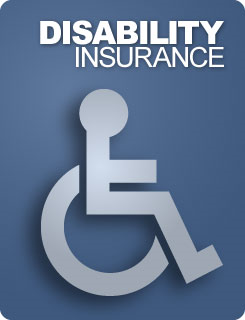 Disability Insurance (DI) pays monthly benefits to 8.6 million workers who are no longer able to work due to illness or impairment.

It is part of the Social Security program.
Benefits are based on the disabled worker's past earnings.
 To be eligible, a disabled worker must have    worked in jobs covered by Social Security.
13
[Speaker Notes: Since 1957, the Social Security program has provided cash benefits to people with disabilities. Social Security disability insurance (DI) pays monthly benefits to workers who are no longer able to work due to a significant illness or impairment that is expected to last at least a year or to result in death within a year. It is part of the Social Security program that pays retirement benefits to the vast majority of older Americans. 

Benefits are based on the disabled worker's past earnings and are paid to the disabled worker and to his or her dependent family members. To be eligible, a disabled worker must have worked in jobs covered by Social Security. Individuals who are drawing Social Security DI benefits become eligible for Medicare after receiving DI for two years.]
What are the Most Common Disabilities for DI Recipients?
14
SSA, 2011a.
[Speaker Notes: Many beneficiaries have multiple conditions. Of the 8.2 million individuals receiving disabled worker benefits at the end of 2010, 33 percent had mental impairments as the main disabling condition, or primary diagnosis. They include five percent with intellectual disabilities and 28 percent with other mental disorders. Musculoskeletal conditions – such as arthritis, back injuries and other disorders of the skeleton and connective tissues – were the main condition for 28 percent of the disabled workers. These conditions were more common among beneficiaries over the age of 50. About nine percent had heart disease or other conditions of the circulatory system as their primary diagnosis. Another nine percent had impairments of the nervous system and sense organs. The remaining 21 percent includes those with injuries, cancers, infectious diseases, metabolic and endocrine diseases, such as diabetes, diseases of the respiratory system, and diseases of other body systems.]
Attributes of Disabled-Worker Beneficiaries
About 34% of disabled workers have incomes below 125 percent of the poverty threshold.

DI beneficiaries are more likely than other adults to be:
Older (the average age of disabled worker beneficiaries is 53, and nearly 7 in 10 are over 50).
Black or Hispanic.
Lower educational attainment (67% have a high school diploma or less, and 1 in 3 did not finish high school).
15
National Academy of Social Insurance, 2011; Ekman, 2012.
Who Pays for Social Security?
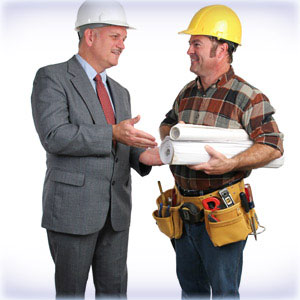 Workers and their employers pay with Social Security contributions under the Federal Insurance Contributions Act (FICA).
16
[Speaker Notes: We’ve looked at who gets Social Security and how much they receive. Now we look at who pays.  

Workers and their employers pay for Social Security through dedicated Social Security contributions.]
How Much Do Workers Pay?
Workers pay:
6.2% of their earnings for Social Security (or 4.2% for 2011-2012 under the temporary payroll tax holiday), and
1.45% of their earnings for Hospital Insurance (HI) under Medicare (Part A).
Employers pay an equal amount (6.2% and 1.45%).
The total is 12.4% for Social Security and  2.9% for HI.
The Social Security contribution base is $110,100 in 2012.
17
Reno, Walker, and Bethell, 2012;  Walker, Bethell, and Reno, 2012.
[Speaker Notes: Workers normally pay 6.2 percent of their earnings for Social Security and 1.45 percent of their earnings for Hospital Insurance under Medicare. Employers pay an equal amount. So the total is 12.4 percent for Social Security and 2.9 percent for Medicare; altogether, 15.3 percent. Social Security contributions are paid on earnings only up to a cap: $110,100 in 2012. The cap rises with increases in average wages. Medicare taxes are assessed on total wages, without a cap.  

For 2011 and 2012, the premiums that workers pay for Social Security protection were temporarily reduced from 6.2 percent to 4.2 percent. Employers continue to pay the 6.2 percent rate. This “payroll tax holiday” – enacted under the Tax Relief and Job Creation Act of 2010 and extended in December 2011 and February 2012 – is scheduled to end on December 31, 2012. The lost revenue to the Social Security program – some $103 billion in 2011, and likely a similar amount in 2012 – is being made up from the government’s general fund.

About 5 percent of all workers earn more than the Social Security tax cap. The self-employed pay both the employee and employer share of the contribution. They get a deduction in their personal income taxes for the “employer” half of the total amount. No future increases in the tax rate are scheduled.

Upper-income Social Security beneficiaries pay income taxes on part of their Social Security benefits, and some of this income-tax revenue goes back to the Social Security trust funds.]
Where Does the Money Go?
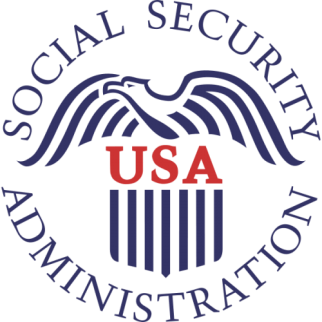 It is credited to the Social Security trust funds. Projections of income and outgo of the trust funds are made by the Office of the Chief Actuary of the Social Security Administration.
18
Board of Trustees, 2012.
[Speaker Notes: Where does the money go?

The Social Security contributions (taxes) that workers and employers pay are credited to the Social Security trust funds.

A Board of Trustees oversees the trust funds. It is made up of the Secretary of the Treasury, who is the managing Trustee, the Secretaries of Labor and of Health and Human Services, and the Commissioner of Social Security. In addition, two public trustees who are experts in Social Security and come from different political parties serve on the Board. 

The Office of the Chief Actuary of the Social Security Administration makes projections of Social Security finances that are used by the trustees in their annual report to Congress.]
The Financial Outlook


2011 Finances
Trust fund income =	$805.1 billion (mostly contributions)
   Trust fund outgo =	$736.1 billion (mostly benefits) 
		       Surplus =	$69.0 billion

By law, surpluses are invested in U.S. government securities and earn interest that goes to the trust funds.
20
SSA, 2012d; Board of Trustees, 2012.
[Speaker Notes: In the near term Social Security is taking in more in revenues and interest than it is paying out in benefits.  

In 2011, income to the trust funds (mainly from Social Security contributions, plus reimbursement funds, interest, and taxation of benefits) was $805 billion, while outgo (mainly benefit payments) was $736 billion, leaving a surplus of $69 billion.  

These surpluses, by law, are invested in U.S. Treasury securities and earn interest that goes to the trust funds.

The outgo from the Social Security trust funds covers administrative expenses of the Social Security program, as well as benefit payments. Administrative costs are about 1 percent of total outgo.]
Where is Social Security Income From?Shares of Income to the Trust Funds, 2011
21
SSA, 2012d.
[Speaker Notes: Where does the Social Security trust fund money come from?  

Social Security contributions from workers and employers made up about 70 percent of the trust funds’ income in 2011. Reimbursement funds for the payroll tax holiday made up an additional 13 percent that would otherwise have come from workers’ contributions. 

About 14 percent of the program’s income came from interest on Treasury securities held by the trust funds, and income taxes that some beneficiaries pay on their benefits accounted for the remaining 3 percent of income. (Part of Social Security benefit income is subject to federal income taxes for single beneficiaries with countable income over $25,000 and for couples with such income over $32,000. Countable income includes half of Social Security benefits plus all of most other sources of income.)]
What are Social Security Reserves, or Assets?
Social Security income that is not used immediately to pay benefits and costs is invested in special-issue Treasury securities (or bonds).
The bonds earn interest that is credited to the trust funds.
The accumulated surpluses held in Treasury securities are called Social Security reserves, or trust fund assets.
The Treasury securities are secure investments that are backed by the full faith of the U.S. government.
22
[Speaker Notes: Surpluses from the Social Security system are invested in special-issue Treasury securities, and are called Social Security reserves or trust fund assets. The securities also earn interest, which is credited back into the trust funds.

The Treasury securities that make up the trust funds are secure investments, backed by the full faith of the U.S. government.]
How Big are Social Security Trust Fund Assets?
23
Board of Trustees, 2012: Tables VI.A3 and VI.F8.
[Speaker Notes: Social Security’s trust fund assets were $2.7 trillion at the end of 2011. They are projected to grow to $3.1 trillion by 2020.

Some people say the special-issue Treasury securities held by the trust funds are “worthless IOUs.” Is that true?

Not at all. The investments held by the trust funds are backed by the full faith and credit of the U.S. government. The government has always repaid Social Security, with interest. The special-issue securities are just as safe as U.S. savings bonds or other financial instruments of the federal government. In financial markets, U.S. Treasury securities are considered one of the safest and most secure investments.]
What is the So-Called “Cash Flow” Balance for Social Security?
24
Board of Trustees, 2012: Table VI.F8.
[Speaker Notes: The “cash-flow” balance for Social Security – which is based on the unified federal budget perspective – reports the program’s annual income and outgo without counting interest on trust fund reserves. For example, some media reports announced recently that “Social Security has now officially gone cash negative.” In fact, the program had a $69 billion surplus for 2011 (as shown on page 20).  The “cash-flow” discussion ignores interest, which is a very real part of Social Security’s income.

The chart above shows projected total income to the Social Security system – including both interest (in green) and revenues from other sources (in blue) – and outgo (in red). If interest is ignored, then other income was less than outgo in 2011. Interest income is a firm commitment of the Treasury to pay the interest due to the Social Security trust fund. It is just as firm as the nation’s obligation to pay interest to any other holder of U.S. Treasury bonds, whether a Wall Street firm, China, or an individual citizen bondholder.  Projected income to Social Security including interest will continue to exceed outgo for through 2020.]
How Do Actuaries Estimate the Future?
Review the past: birth rates, death rates, immigration, employment, wages, inflation, productivity, interest rates.
Make assumptions for the next 75 years (longer than the rest of the government).
Three scenarios:  
	 Low cost; 
   High cost;
   Intermediate (best estimate).
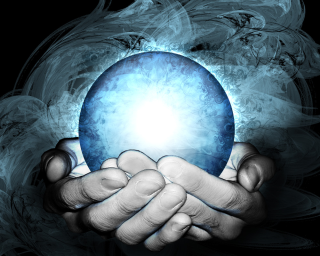 25
Board of Trustees, 2012.
[Speaker Notes: How do actuaries project the future?  

The actuaries project the Social Security system 75 years into the future. They update their forecast every year. The purpose is to help policymakers anticipate whether Social Security is likely to face financing problems in the future. The actuaries make three forecasts: low cost, high cost, and intermediate (or best estimate).

For each, they use assumptions that have been reviewed and agreed to by the trustees. The assumptions are about future trends in aspects of the population and the economy that would affect the income and outgo of the trust funds.]
The Long-Range Projection(Best Estimate)
In 2021, revenues plus interest income to the       trust funds will be less than total expenditures for     that year. Reserves will start to be drawn down to     pay benefits.
In 2033, trust fund reserves are projected to be     depleted. Income is projected to cover 75% of     benefits due then.
By 2086, assuming no change in taxes, benefits     or assumptions, revenue would cover about 73%     of benefits due then.
26
Board of Trustees, 2012.
[Speaker Notes: Under the “best estimate” set of assumptions, the 2012 Trustees Report finds:

In 2021, revenues plus interest income to the trust funds will be less than total expenditures for that year. Reserves will start to be drawn down to pay benefits.

In 2033, reserves are projected to be depleted (assuming no change in benefits or contributions). Income is projected to cover 75 percent of benefits due then. The system will be far from “bankrupt,” because Social Security contributions will keep coming in. But if this projection does not improve, policymakers will need to make some changes before 2033 to ensure that all scheduled benefits can be paid.]
Other Scenarios
Low Cost:  Social Security would be solvent for 75 years and beyond.
High Cost:  Trust fund reserves would be depleted in 2027, instead of 2033.
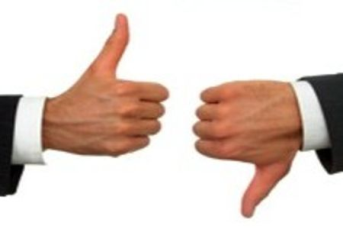 27
Board of Trustees, 2012.
[Speaker Notes: What do the other scenarios show?

Under the trustees’ “High Cost” scenario, the Social Security trust fund reserves would be depleted in 2027, instead of 2033.  
Under the “Low Cost” scenario, Social Security would be solvent for 75 years and beyond.

The difference among estimates shows that there is great uncertainty about predicting the distant future.]
The Actuarial Deficit(Best Estimate)
The long-range deficit is 2.67% of taxable payroll.

This Means:
  
The gap would be closed if the Social Security contribution rate were raised from 6.2% to 7.6% for workers and employers.
28
Board of Trustees, 2012.
[Speaker Notes: What is the “actuarial deficit”?  

Some experts talk about the “actuarial deficit.”  It is a way to measure the status of Social Security over the next 75 years in a single number.  

Under the intermediate (best estimate) scenario, the Social Security trustees anticipate an actuarial deficit of 2.67 percent of taxable wages. This means that the gap in Social Security finances would be closed if the contribution rate were raised from 6.2 percent to 7.6 percent for workers and employers. This combined increase is slightly higher than the actuarial deficit of 2.67 percent due to the assumed response of employees and employers to an increase in the contribution rate.]
Why Will Social Security Cost More in the Future?
The number of Americans over age 65 will grow because:
 Boomers are reaching age 65
 People are living longer after age 65

Birth rates are projected to remain at replacement levels.

People 65 and older will increase from 13% to 20% of all Americans.
29
[Speaker Notes: Why will Social Security cost more in the future?

The number of Americans over age 65 will grow because:
 Boomers are reaching age 65
 People are living longer after age 65. However, the longevity increases are not evenly spread across the population, with certain demographic groups enjoying significantly longer lifespans than others.

People age 65 and older will increase from approximately 13 to 20 percent of all Americans by 2035.

While the number of people eligible for Social Security will increase, no further increases are scheduled in the Social Security contribution rate.]
Percent  of the Population Receiving Social Security and Percent Age 65+, 2010-2090
30
Board of Trustees, 2012.
[Speaker Notes: The share of the population that is over age 65 will increase from about 13 percent today to about 20 percent in 2035 and then will gradually increase to about 23 percent by 2090. The beneficiary share of the population is a bit larger than the age 65+ population because some people under age 65 receive disability, survivor, or early retirement benefits. Beneficiaries as a portion of the U.S. population will increase from about one in six Americans today to about one in four 75 years from now.   

Does the growing share of older Americans mean that we can’t afford Social Security? That is the next question.]

Can We Afford Social Security in the Future?

[Speaker Notes: Can we afford Social Security in the future?
 
A widely accepted way to assess the Social Security program’s affordability is to compare benefits scheduled under current law with the size of the entire economy at the time when benefits are to be paid.]
Social Security is Affordable
32
Board of Trustees, 2012: Table VI.F4.
[Speaker Notes: According to the 2012 report of the Social Security trustees, Social Security benefits are now 4.9 percent of the economy, or gross domestic product, and are projected to rise to 6.4 percent in 2035 and then decline, remaining between 6.0 and 6.1 percent through 2090. This modest increase between now and 2035 is smaller than the growth in spending for public education that occurred when the boomers were children.
 
A key reason why Social Security remains a relatively stable share of the economy even as more people rely on the benefits is that the change in the full-benefit age to 67 will gradually lower benefits for more and more older Americans over the next 45 years. By 2055 all beneficiaries under the age of 95 will have experienced the benefit reduction associated with changing the full-benefit age to 67. This aspect of the 1983 amendments is only beginning to be felt.]
Taxable Payroll and Social Security Outgo as a Percent of the Economy (GDP)
33
Board of Trustees, 2012: Tables VI.F4 and VI.F5.
[Speaker Notes: To put Social Security’s financing in a broader perspective relative to the entire economy, consider taxable payroll – or the total wages subject to Social Security (FICA) contributions – as a percentage of the national economy. In 2011, 36 percent of GDP was subject to Social Security contributions; the rest of the national income was not. This share is projected to decline to 34 percent of GDP by 2085.

Sources of income that are not subject to Social Security taxes include:
 Earnings above the tax cap (about 16 percent of aggregate earnings);
 Earnings of workers not covered by Social Security (about 25 percent of state and local government employees do not participate in Social Security);
 Non-taxable fringe benefits paid by employers, such as health insurance premiums, pension and 401(k) contributions, and most other employee benefits;
 Employees’ tax-favored contributions to “salary reduction” plans for purposes other than retirement (such as out-of-pocket spending for health care, child care, or work expenses);
 Income from capital, such as interest on investments, stock dividends, and rental income from real estate; and
 Realized increases in the value of property (capital gains) and transfers of property (through gifts and inheritance).]
Strengthening Social Security


[Speaker Notes: There are countless options and proposals to change or improve Social Security. They include options to:
 Increase benefit adequacy, often for a specific vulnerable group;
 Increase revenues for solvency; and
 Reduce benefits for solvency.

NASI’s report, Fixing Social Security: Adequate Benefits, Adequate Financing (Reno and Lavery, 2009a), illustrates nearly a dozen policy options to improve the adequacy of Social Security benefits for selected groups and improve the status of the program’s finances over the next 75 years. The report includes official estimates from Social Security actuaries of the financial consequences of those changes for Social Security’s long-term balance.]
Low-Cost Options to Improve Adequacy
Options that would improve the adequacy of benefits include: 
Update the special minimum benefit to ensure that long-serving, low-paid workers can remain out of poverty when they retire.
 Reinstate student benefits until age 22 for children of   disabled or deceased workers (currently, benefits for these  children stop at age 18-19).
 Allow childcare years to count towards Social Security   benefits.
 Increase benefits for the “oldest old” (ages 85 and older).
 Increase benefits for widowed spouses of  low-earning couples.
35
Reno and Lavery, 2009a.
[Speaker Notes: Each of these policy options targets an economically vulnerable group that would receive more adequate benefits under that option.  

For more information on these options and their costs, see NASI’s report Fixing Social Security: Adequate Benefits, Adequate Financing.]
Options for Raising Revenues
Options that would help raise revenues include: 
Lift the cap (now $110,100) on the earnings on which workers and employers pay Social Security contributions.
Cover all salary reduction plans (contributions subject to FICA), just like 401(k)s.
Schedule modest contribution rate increases in the future when funds will be needed.
Dedicate progressive taxes to pay part of Social Security's future cost.
36
Reno and Lavery, 2009a.
[Speaker Notes: The report includes many options for improving Social Security revenues in the future. For example:

 Lift the cap on earnings subject to Social Security contributions (now $110,100). Many variations on this option exist. Some would eliminate the entire long-term deficit in Social Security; others go part way. 
 Cover all salary reduction plans, just like 401(k)s – that is, treat contributions into the plans as covered earnings for Social Security. In 1983, Congress decided that worker contributions into 401(k)s should be covered by Social Security. That rationale could apply to other salary reduction plans. 
 Schedule a modest increase in the 6.2 percent contribution rate out in the future when funds would be needed. Such a change could avoid drawing down Social Security reserves so that interest income will remain a permanent source of income to Social Security.
 Dedicate progressive taxes to pay part of the future cost of Social Security. Examples of progressive taxes (which fall more on higher-income individuals than lower-income ones) include an estate tax and a financial transactions tax.]
Other Options for Solvency
Some proposals would reduce benefits for some or all beneficiaries in order to increase solvency.

For example, raising the retirement age amounts to an across-the-board cut in benefits, which also reduces the program’s cost.
37
Reno and Lavery, 2009a.
[Speaker Notes: The NASI report, Fixing Social Security: Adequate Benefits, Adequate Financing, includes options that would lower future benefits and costs, such as:
 Further raising the age for full retirement benefits;
 Lowering the cost-of-living adjustments; or
 Reducing benefits for new beneficiaries.]


Why Consider Revenue Enhancements to Balance Future Social Security Finances?
[Speaker Notes: Public opinion polls consistently show that Americans support Social Security and are willing to pay for it. In fact, polls show that Americans would rather pay more than see future benefits cut more than is already scheduled in current law. 

Throughout most of Social Security’s 75-year history, Congress has scheduled one or more future contribution rate increases to maintain the program in long-term balance. Currently, however, there have been no contribution rate increases since 1990, when the 6.2 percent rate took effect. A case can be made for reviving the practice of scheduling future revenue increases. Because policymakers use a 75-year framework to evaluate Social Security’s financial status, it makes sense to put in place a 75-year contribution plan.]
Across Party Lines, Americans Want to Preserve Social Security Even if We Have to Pay More
Percent agreeing: “It is critical that we preserve Social Security for future generations, even if it means increasing working Americans' contributions to Social Security taxes.”
Gregory et al., 2010.
[Speaker Notes: NASI conducted a poll on public views on Social Security in 2009; see the report Economic Crisis Fuels Support for Social Security  (Reno and Lavery, 2009b). The findings are consistent with those of other organizations.

Americans draw a connection between the Social Security taxes they pay and the value they get for themselves, for their families, and for their broader communities.  
 
Large majorities of Americans (87%) say they don’t mind paying Social Security taxes because the program provides security and stability to millions of retired Americans, the disabled, and children and widowed spouses of deceased workers. 

Moreover, working Americans also express willingness to pay more if that is what it will take to preserve Social Security for future generations. Large majorities agree that “it is critical that we preserve Social Security for future generations even if it means increasing working Americans’ contributions to Social Security taxes.” Across party lines, those who agree include:
 87% of Democrats;
 75% of independents; and
 67% of Republicans.]
Across Age Groups, Americans Want to Preserve Social Security Even if We Have to Pay More
Percent agreeing: “It is critical that we preserve Social Security for future generations, even if it means increasing working Americans' contributions to Social Security taxes.”
40
Reno and Lavery, 2009b.
[Speaker Notes: These findings hold across age groups as well, with all age groups willing to pay more in order to preserve Social Security for future generations. Those agreeing include:
 79% of adults under 35;
 71% of  those 35-49; and
 76% of those 50 to 64 years old.]
Recap
Benefits are modest (dollars and replacement rates). Yet they       are most beneficiaries’ main source of income. 
  Benefits will replace a smaller share of earnings in the future        than they do today (replacement rates are already declining      and are projected to decline further by 2030).
  Revenue increases or benefit cuts will be needed to balance      Social Security. 
  Lawmakers have many options to raise revenues and     improve adequacy.
  Americans value Social Security and are willing to pay for it.
  Americans would rather pay more than see     future benefits reduced.
41
References
Board of Trustees. 2012. Annual Report of the Board of Trustees of the Federal Old-Age and Survivors Insurance and Federal Disability Insurance Trust Funds. Washington, DC: Social Security Administration.
Ekman, Lisa. 2012. “Growth in the SSDI Roles: Why has it happened, what does it mean, and what should we do about it?” Presentation at the National Academy of Social Insurance forum, “Why Are More People Claiming Disability Insurance and What Should Be Done About It?,” April 3. Washington, DC.
Gregory, Janice M., Thomas N. Bethell, Virginia P. Reno, and Benjamin W. Veghte. 2010. “Strengthening Social Security for the Long Run.” Social Security Brief No. 35. Washington, DC: National Academy of Social Insurance.
National Academy of Social Insurance. 2011. “What is Social Security Disability Insurance?” Washington, DC: National Academy of Social Insurance.” http://www.nasi.org/learn/socialsecurity/disability-insurance
Reno, Virginia P., Thomas N. Bethell, and Elisa A. Walker. 2011. “Social Security Beneficiaries Face 19% Cut; New Revenue Can Restore Balance.” Social Security Brief No. 37. Washington, DC: National Academy of Social Insurance.
Reno, Virginia P. and Joni Lavery. 2010. “When to Take Social Security Benefits: Questions to Consider.” Social Security Brief No. 31. Washington, DC: National Academy of Social Insurance.
Reno, Virginia P. and Joni Lavery. 2009a. Fixing Social Security: Adequate Benefits, Adequate Financing. Washington, DC: National Academy of Social Insurance.
Reno, Virginia P. and Joni Lavery. 2009b. Economic Crisis Fuels Support for Social Security: Americans’ Views on Social Security. Washington, DC: National Academy of Social Insurance.
References (cont.)
Reno, Virginia P., Elisa A. Walker, and Thomas N. Bethell. 2012. “Social Security Finances: Findings of the 2012 Trustees Report.” Social Security Brief No. 39. Washington, DC: National Academy of Social Insurance.
Ruffing, Kathy A. and Paul N. Van de Water. 2011. “Social Security Benefits Are Modest: Policymakers Have Only Limited Room to Reduce Benefits Without Causing Hardship.” Washington, DC: Center on Budget and Policy Priorities.
Social Security Administration. 2012a. “Beneficiary Data: Benefits Paid by Type of Beneficiary.” Baltimore, MD: Social Security Administration. www.ssa.gov/cgi-bin/currentpay.cgi
Social Security Administration. 2012b. “Beneficiary Data: Benefits Paid by Type of Family.” Baltimore, MD: Social Security Administration. www.ssa.gov/OACT/ProgData/famben.html
Social Security Administration. 2012c. Income of the Population 55 or Older, 2010. Washington, DC: Social Security Administration. 
Social Security Administration. 2012d. “Trust Fund Data.” Baltimore, MD: Social Security Administration, Office of the Chief Actuary. http://www.socialsecurity.gov/OACT/ProgData/funds.html
Social Security Administration. 2011a. Annual Statistical Report on the Social Security Disability Insurance Program, 2010. Washington, DC: Social Security Administration.
U.S. Health and Human Services. 2012. “The 2012 HHS Poverty Guidelines.” Washington, DC: U.S. Health and Human Services. http://aspe.hhs.gov/poverty/12poverty.shtml
Walker, Elisa A., Thomas N. Bethell, and Virginia P. Reno. 2012. “Implications of the Payroll Tax Holiday for Social Security.” Social Security Fact Sheet No. 4. Washington, DC: National Academy of Social Insurance.